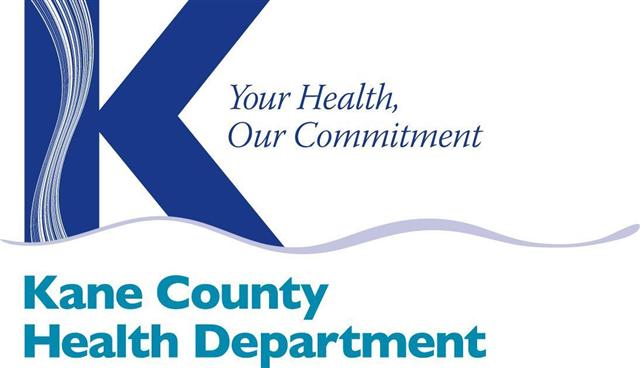 Familiarization with the Emergency Operations Plan
Logo here